Creating A Solution
Valerie Kijewski, Ph.D.
Manning School of Business
Difference Maker Program
So Far, You Have…
Defined the Problem your Team is Solving 
Problem Statement
Who is affected by problem?
How are they affected by problem?
Why is it important to solve this problem?
Assessed the Opportunity
Who currently addresses this problem?
How is the current solution delivered?
How effective is the current solution?
What can be improved? Alternative approach?
Now We Discuss Value
Customer Value 
Including patients, clients, customers
The groups who are affected by the problem
Business Value
How you will operationalize your solution
How you will support/sustain  your solution
Question Addressed Today
What part of the problem are you trying to solve?
What value do you deliver to the affected group?
What are the costs / revenues associated with your solution?
How will you sustain your solution?
It Takes A Community . . .
You must build a sustainable organization to help solve real-world problems and provide value to constituents (customers) over time.
What Is A Business Model?
A business model describes the rationale of how an ORGANIZATION 
creates, delivers, and captures value.
The Business ModelLet’s go to the movies . . .
http://www.businessmodelgeneration.com/canvas
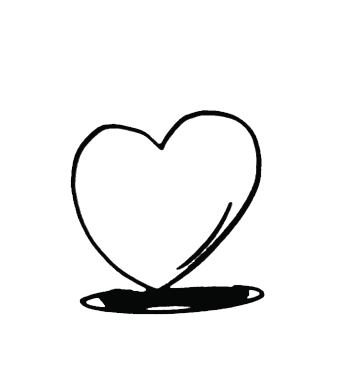 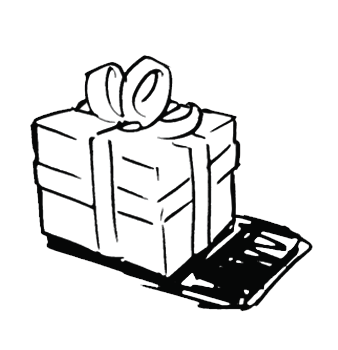 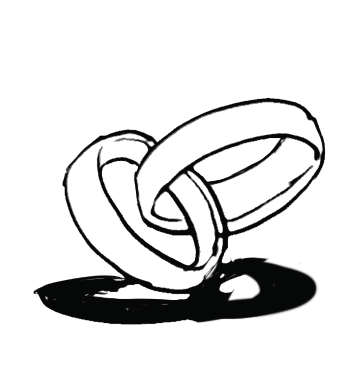 KEY
PARTNER
Value
    Proposition
RELATIONSHIPS
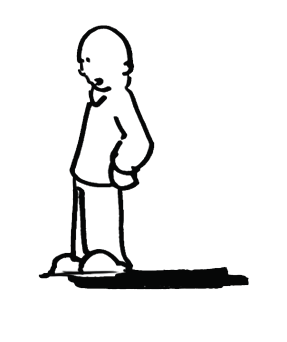 CLIENTS
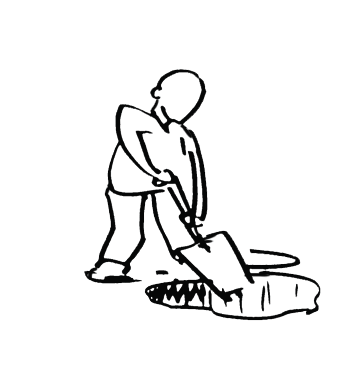 KEY
	ACTIVITIES
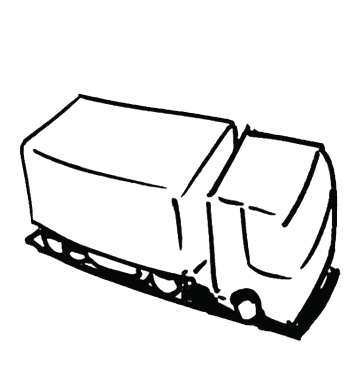 CHANNELS
KEY
RESOURCES
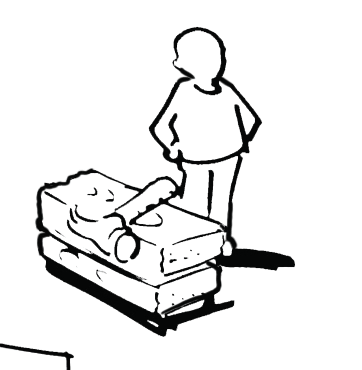 COST CENTRES
REVENUE STREAMS
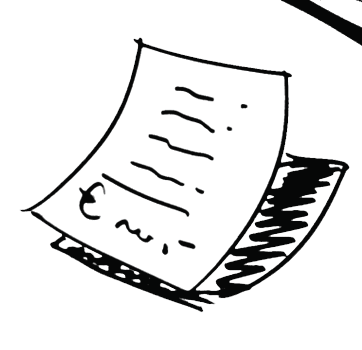 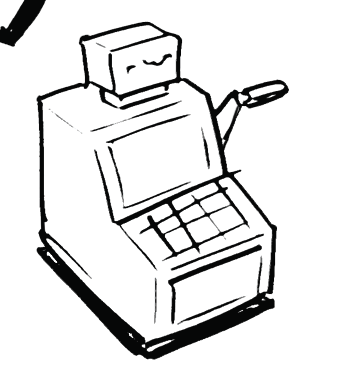 Business Model
Canvas Building Website
http://www.canvanizer.com

http://canvanizer.com/canvas/BAdYUohxD2o
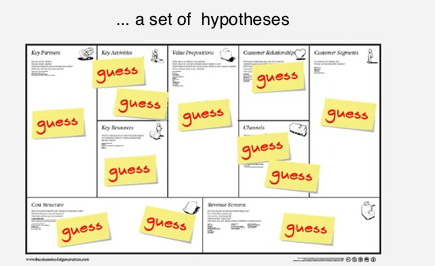 Start-Ups
Student Name: Derek Coleman

Business Description: University Transportation service for students to travel to events safely
ff
Key
Activities
Key
Partners
Value
Proposition
Customer
Relationships
Customer
Segments
Bus companies
College students (who don’t have a ride or want to travel with friends + friends who they travel with
Trustworthy, brand worthy
Create ecosystem to keep students on website, mobile, or marketing list
Atmosphere on the bus, reputation
Venues
Fun, exciting, good time
Universities
Cheap, safe, caring
Customer experience
Channels
Key
Resources
Freshman
Transport students safely, gain a good reputation
Transportation. (Safe, cheap, convenient) to events
Website
Parents looking to keep their kids safe when going to events
Sign-up application
Website
On campus marketing
Employees/legal team
Social media accounts
Get feedback, improve
Socially responsible students
Cost Structure
Revenue Stream
Cost more for trips with less people.
Money generated from trips. Preferably $500 profit per trip after COGS
Selling booklets in advance for 10 trips that semester.
Looking for $500 profit after all variable expenses.
Not-For Profit Model
Donor
Mission
Key
Partners
Customer
Relationships
Key
Activities
Value
Proposition
Customer
Segments
Channels
Key
Resources
Product or
   Service
Recipient
Free
Revenue Stream
Cost Structure
Donation
Key partnerships
Key activities
Value propositions
Customer relationships
Customer segments
Lazarus House Ministry Inc.
Meals
Shelter
Counseling 
Health Care
Community Members
Personal Assistance
People living in poverty (Recipients)
Community Members
Donors
KA
Fundraising Coordinator
Admission Management
Donor Management
Local &Corp. Businesses
Charitable Foundation
Individuals (Volunteers)
Churches
Social Enterprises
Greater Lawrence Health Center
Gains
Empowerment
A job
Permanent housing 
Resources
Key resources
Channels
Gains
Shelter
Meals
Community
Security 
Work Prep
Pain Relievers
Diminishes concerns
Eliminating hunger

Donors?
CH
Online donations
(www.lazarushouse.org)
Thrift Shop
Good Shepherd’s Center
Lazarus Locations
Lazarus Locations
Volunteers
Staff
Donated Items/monies
Pains
Overcrowded shelters 
Little privacy
Time constraints
Cost structure
Revenue streams
R$
C$
Free
Administrative costs
Fundraising costs
Utility costs
Donations
Fundraisers 
Thrift Shop Sales
Critical Issue: Value Proposition – Customer Fit
Key
Partners
Key
Activities
Customer
Relationships
Value
Proposition
Customer
Segments
Channels
Key
Resources
Dynamically Interdependent
Cost Structure
Revenue Stream
14
Customer Discovery Process
Start with a vision (a solution to a problem)
Customer Discover process searches for problem/solution fit
Does your value proposition match customer segment it plans to target?
Develop the product for ‘the few’, not everyone
Get Market Feedback
Build a ‘minimum viable product’ (MVP)
Don’t add features without feedback!
WHAT IS A VALUE PROPOSITION?
Let’s Go Back to The Movies
http://ecorner.stanford.edu/authorMaterialInfo.html;jsessionid=C88A82434C120C7FE39B9D5ABDD0494A?mid=2877
Map Customer to Value Proposition
Customer Segment
Value Proposition
Products

Services

Features
Wins
Results
Gains
JOB

To Be
 
DONE
FIT
Pain 
Killers
Pains
Getting The Customer Value Proposition Right Is Critical To Success
Explore Customer Pain
What does your customer find too costly?
	(e.g., too much time, too much money, requires substantial effort, …)
What makes your customer feel bad?
	(e.g., frustrations, annoyances,  . . .)
How are current solutions underperforming for your customer?
	(e.g., lack of features, performance, malfunctioning, accuracy…)
What negative social consequences does your customer encounter or fear?
	(e.g., loss of face, trust, power, status . . .)
What’s keeping your customer awake at night?
	(e.g.,  big issues, concerns, worries . . .) 
What common mistakes does your customer make?
	(e.g., usage mistakes, inappropriate priorities . . .)
What barriers are keeping your customers from adopting solutions?
	(e.g., upfront investment, learning curve, resistance to change . . .)
18
Explore Customer Gains
Which savings would make your customer happy?
	(e.g., time, money, effort, risk . . .)
What outcomes does the customer expect and what would go beyond expectations?
	(e.g., quality level, more or less or something . . .)
How do current solutions delight your customer?
	(e.g., specific features, performance, quality . . .)
How would you make your customer’s job or life easier?
	(e.g., flatter learning curve, more services, lower cost of ownership . . .)
What positive social consequences does your customer desire?
	(e.g., makes them look good, increase in power or status . . .)
What are customers looking for?
	(e.g., good design, guarantees, specific or more features . . .)
What do customers dream about?
	(e.g., big achievements, big reliefs . . . )
 How does your customer measure success or failure?
	(e.g., performance, cost  . . .)
 What would increase the likelihood of adopting a solution?
	(e.g., lower cost, less investment, lower risk, better quality . . .)
19
Exercise:
Job To Be Done
http://www.youtube.com/watch?v=s9nbTB33hbg&feature=player_embedded
Customer Discovery Interview
http://startupweekend.wistia.com/medias/tao3s8hf7l
Exercise
A Day In The Life Of Your Customers
23
A Day In The Life  . . .
24
How can I find customers before I’ve even built a product?
How were you planning on finding them after you’ve built a product?
25
Finding People . . .
AdWords / Facebook Ads /Tweets
Summarize your idea – get it on search engines
Twitter Search
Search for people who discussed _____
@username Would love yr feedback on [product/problem/solution] – shd only take 2mins [URL] thanks!
Google Alerts
Monitor the web for product/problem/solution
I read your [post/comment] about [product/problem/solution].  I’m currently trying to validate a related idea and I think your opinion would be very valuable to me – could you take 2 minutes and check out [URL]?  Thank you – I’d be happy to return the favor any time.
LinkedIn to ask for Introductions
26
Customer Segments(Customer Archetype) Groups That Rank Importance Differently!
Amateur Camera
Professional Camera
Needs
Ease of Use
Weight
Lens
Options
Size
Auto Focus
Lesson: Customers Buy Your For Your Strengths
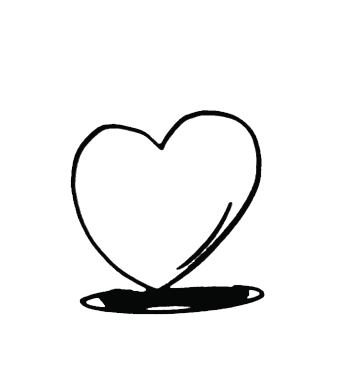 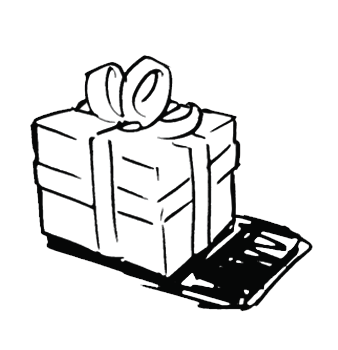 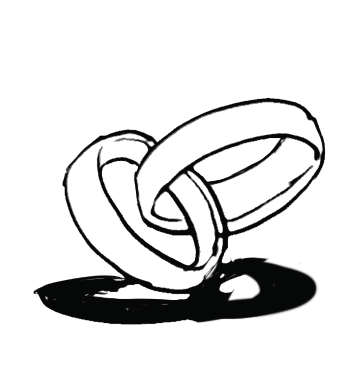 KEY
PARTNER
Value
    Proposition
RELATIONSHIPS
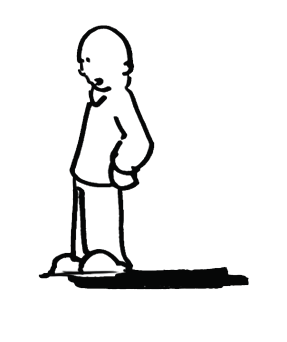 Customers
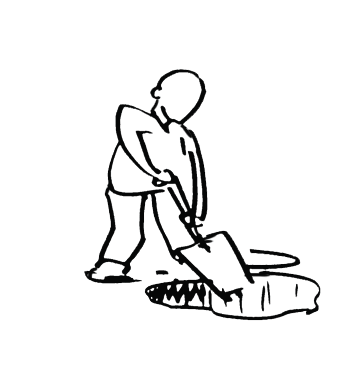 KEY
	ACTIVITIES
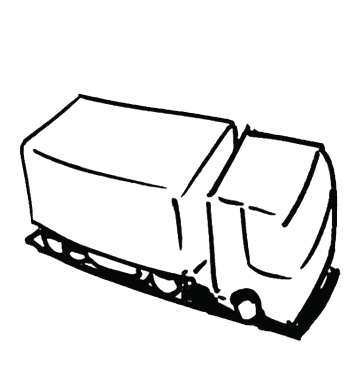 CHANNELS
KEY
RESOURCES
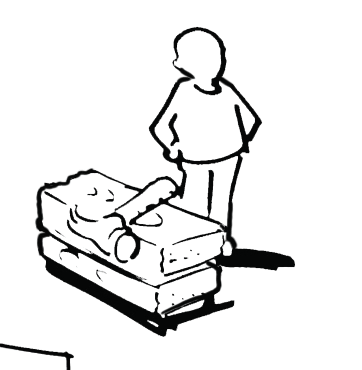 COST CENTRES
REVENUE STREAMS
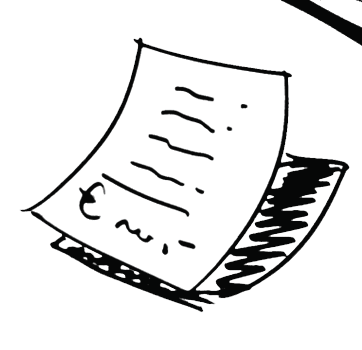 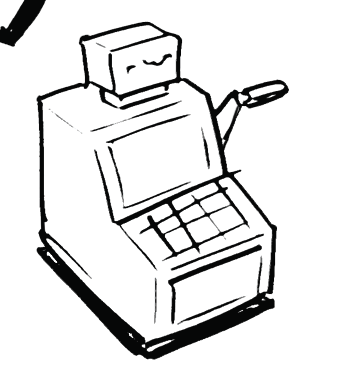 – Business Model
How do we acquire
 customers? 

What is Cost To
 acquire a customer
 or donor?
What must we do:
-Better than comp.
–Extremely well 
 vs. outsource
What?
 -Pain Killers
- Gains given
Who?
 -Jobs to get done
  -Pains relieved
  -Gains sought
Who do we need
  to partner with?
What do they
 bring to the table?
 - Access?
 -Efficiency?
 -Capabilities?
 -Credibility?
What unique 
resources do we 
need/have?
 - IP
 - Information
 -Access
 -Skills
How do we reach
  our clients?
Economics?
-Break-even Volume
-Cash Required?
Sustainable?
 - On-going full costs covered?
- Adequate cash flow (cigar box)
Cost Structure?
 - Fixed
- Variable
Revenue Sources?
- One, Multiple?
- Sustainable?
GoBuild Your InitialBusiness Model(But Expect To Revise It OftenAs You Learn and Grow)